Рекомендации по подготовке к ОГЭ по английскому языкуУСТНАЯ ЧАСТЬ
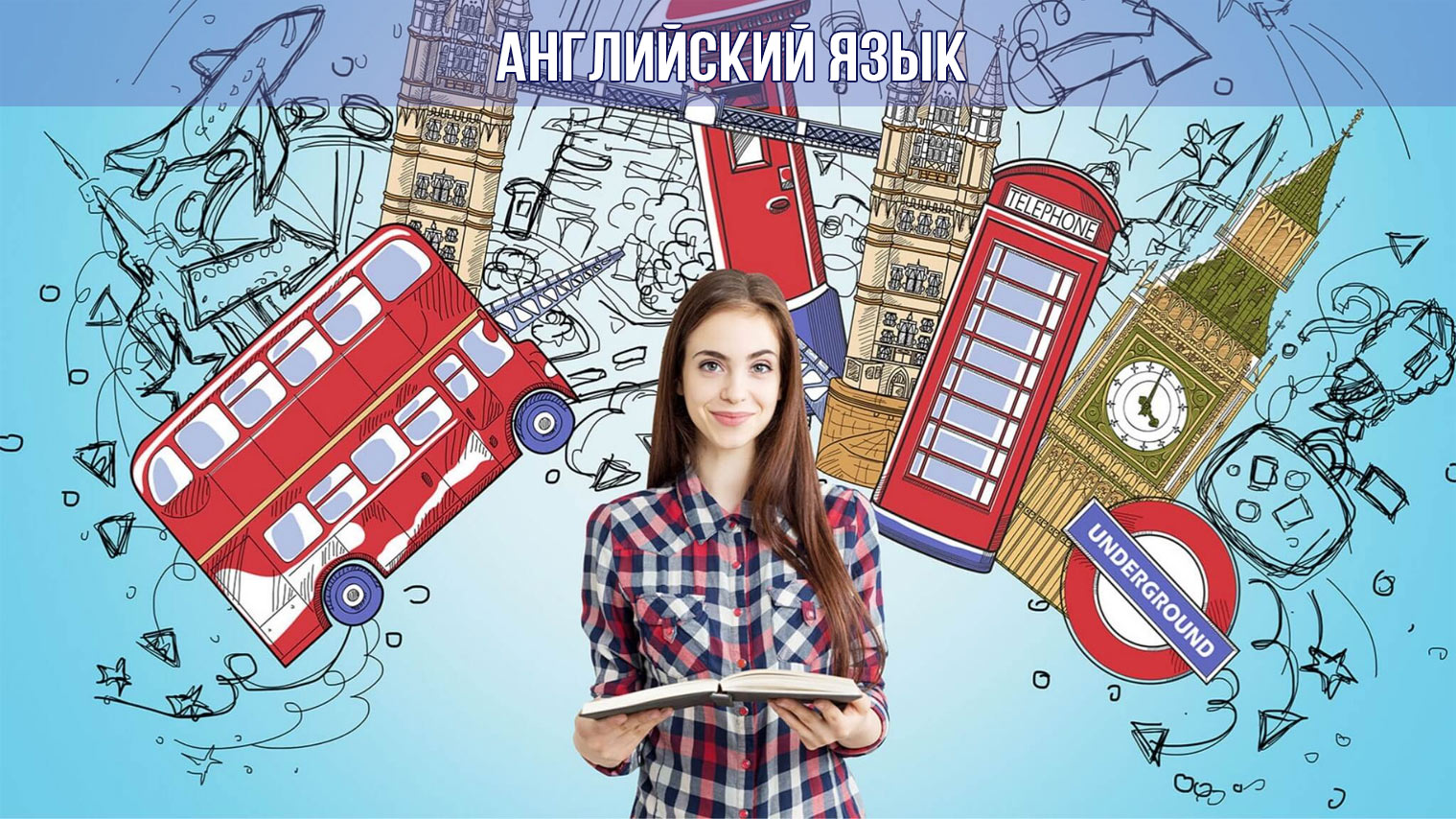 Массарова Ирина Васильевна
учитель английского языка 
МКОУ СШ № 7 г. Петров Вал
Устная часть выделена в 2023 году в отдельный КИМ, она будет проверять навыки, полученные школьниками на уроках по английскому языку:
чтение вслух с интонацией и соблюдением основных правил; 
ведение диалога с соблюдением речевых норм; 
составление устного монологического высказывания; 
образование родственных слов методом аффиксации и употребление в устной речи. 
C 2016 года, устная часть ОГЭ по английскому языку, как и устная часть ЕГЭ, сдаётся на компьютере. Все ответы записываются на электронный носитель и передаются экспертам на проверку. Экзаменуемый не общается с экзаменатором, поэтому следуют ознакомиться с основными правилами экзамена и временными рамками.
Аудитория, в которой будет проходить устная часть экзамена по английскому языку, оснащается персональными компьютерами со специальным программным обеспечением и гарнитурой. Экзамен может быть проведен в лингафонном кабинете....
Устная часть КИМ ОГЭ по английскому языку включает в себя 3 задания. 
За выполнение всех 3 позиций устного блока экзаменуемый получит 15 ПБ:
Общее время ответа одного участника ОГЭ (включая время на подготовку) – 15 минут. Каждое последующее задание выдаётся после окончания выполнения предыдущего задания. Всё время ответа ведётся аудиозапись. Постарайтесь полностью выполнить поставленные задачи, говорить ясно и чётко, не отходить от темы и следовать предложенному плану ответа. Так Вы сможете набрать наибольшее количество баллов.
Задание № 1
 чтение вслух небольшого текста научно-популярного характера.
Время на подготовку – 1,5 минуты.
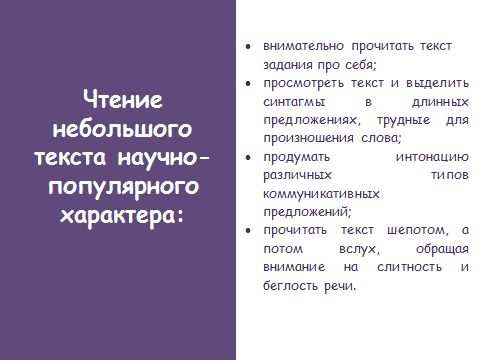 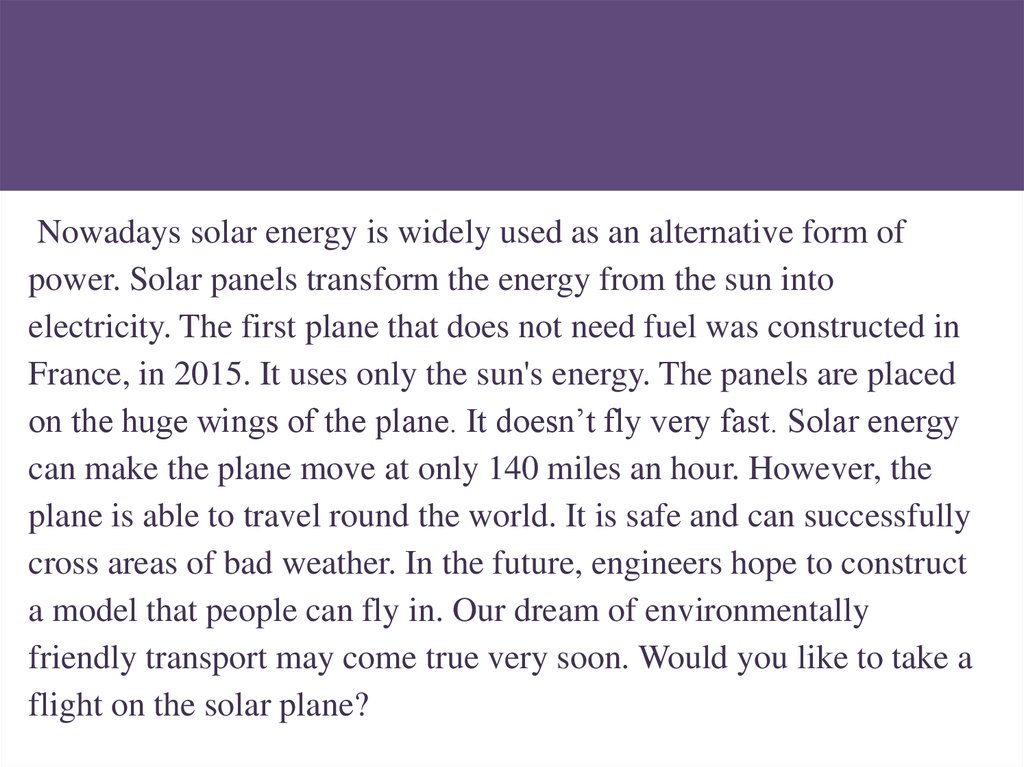 Как подготовиться к этой части разговорного теста?
1. Тренируйте чтение текстов вслух как можно чаще.
2. Повторите правила чтения. Найдите аналогичные задания по ОГЭ за предыдущие годы и читайте их вслух, записывая себя на диктофон или видео. 
3. Хотя задание и не подразумевает понимание текста, при подготовке, вам лучше максимально понять его смысл. Сознательное чтение гораздо лучше воспринимается на слух и вы будете совершать меньше ошибок.
4. Если вы ошиблись в произношении слова - не беда, повторите его еще раз правильно.
5. Не спешите! Быстро – не значит хорошо, а часто совсем наоборот. Слушатель не должен догадываться, что вы читаете. Читайте в комфортном для себя темпе, даже если он будет совсем медленным. Это никак не повлияет на оценку, важно лишь уложиться в 2 минуты.
Задание № 2 
предлагается принять участие в условном диалоге - расспросе: ответить на шесть услышанных в аудиозаписи вопросов телефонного опроса 
Подготовка – 0 минут   Время выполнения – 2 минутыВаши вопросы – по 40 секунд на вопросБалы за это задание – 6 баллов (по баллу за вопрос)
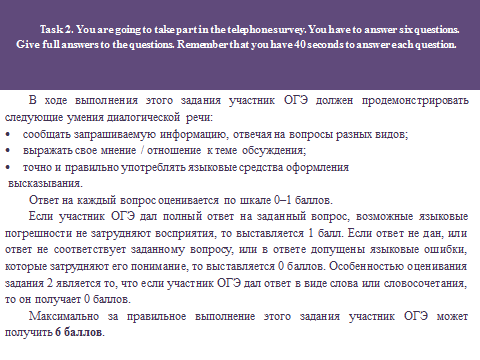 Task 2
You are going to take part in a telephone survey. You have to answer the six questions. Give full answers to the questions. Remember that you have 40 seconds to answer each question.
Electronic assistant: Hello! It’s the electronic assistant of the Dolphin Sports Club. We kindly ask you to take part in our survey. We need to find out how people feel about doing sports in our region. Please answer six questions. The survey is anonymous – you don’t have to give your name. So, let’s get started.
Electronic assistant: How old are you? (1)Student: I am 16 years old.
Electronic assistant: How many times a week do you do sports? (2)
Student: Usually I do sports 3 times a week.
Electronic assistant: What sport is the most popular with teenagers in your region? (3)Student: I think that the most popular sport with teens in my region is football.
Electronic assistant: What sports facilities are available in the place where you live? (4)Student: As far as I know, there are two playgrounds not so far from my house that are equipped with a few fitness machines. There is also a park with a football field.
Electronic assistant: Why do you think it is important to keep fit? (5)Student: Well, I think that it’s important to keep fit because it makes a person feel good. When a person is in good shape he gets sick less often. Since the physical and mental activities are connected, studies go better. There is a saying “good spirits dwell in good bodies”.
Electronic assistant: What would you advise a person who wants to keep fit? (6)
Student: Personally, my advice to a person who wants to keep fit would be to do some exercises regularly. It doesn’t really matter what kind of exercises. It might be weightlifting or playing football but they have to be done every day or at least every other day.
Electronic assistant: This is the end of the survey. Thank you very much for your cooperation.
Составители экзамена предполагают, что обучающийся даст полное развернутое высказывание на предложенные вопросы. Не стоит бояться языковых ошибок, т.к. задание тестирует беглость речи, скорее, чем правильность грамматического оформления высказывания. 
Учитываются:
Полные предложения;
Коммуникативная составляющая ответа;
Полнота ответа (2-3 предложения).
Допускаются: лексические, грамматические и фонетические погрешности, не затрудняющие восприятия. (Артикли, предлоги)
Как подготовиться к этой части разговорного теста?
Стратегии выполнения задания:
Услышать тему диалога
Внимательно слушать вопрос, постараться его запомнить
Обратить внимание, в каком времени задан вопрос
Использовать короткие и четкие формулировки, продумать слова-связки
Ответить на все части вопроса
Помнить, что у вас 40 секунд, чтобы дать развернутый ответ 
Допускается:
Ответить одним полным предложением
Ответить не сразу
Исправить свой ответ несколько раз
Допускать ошибки, которые не затрудняют понимание 
Успешному выполнению данного задания способствует: 
1. Формирование банка вопросов по темам. Вопросы могут быть созданы как учителем, так и обучающимися. 
2. Работа с диалогами, в которых пропущены ответы на вопросы. 
3. Задание на соотнесение «вопрос-ответ»
4. Задание на распространение коротких ответов
5. Ролевые ситуации
Часто самым трудным бывает последний вопрос, так как он требует рекомендации или совета.
Как подготовиться к этой части разговорного теста?
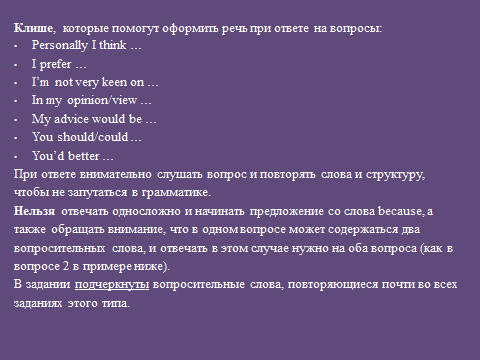 Как сдать эту часть задания на максимальный бал?
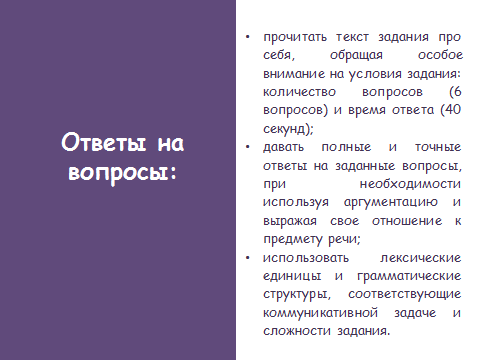 ВНИМАНИЕ!
1. Вопросы читаются только один раз.
2. На экране не появляется текст вопроса.
3. Не разрешается делать записи.
ВАЖНО!
Нажав кнопку "NEXT" вы переходите к выполнению следующего задания. Не нажимайте ее после ответа на каждый вопрос. Ждите, пока его не задаст диктор.
Как оценивается это задание?
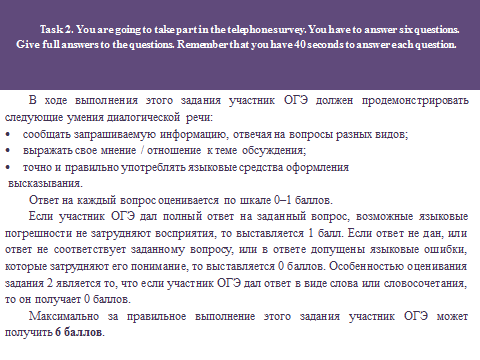 Задание № 3
необходимо построить связное монологическое высказывание на определённую тему с опорой на план. 
Время на подготовку – 1.5 минутыВремя ответа – 2 минуты (10 - 12 предложений)Балы за это задание – 7 баллов
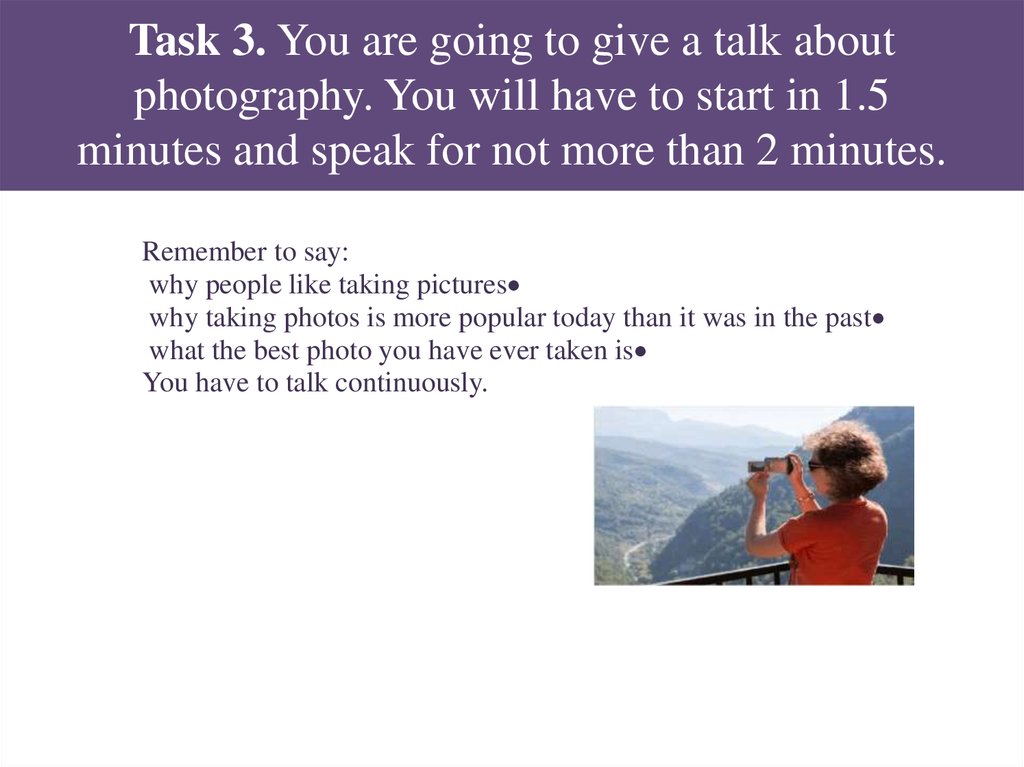 You have to talk continuously.
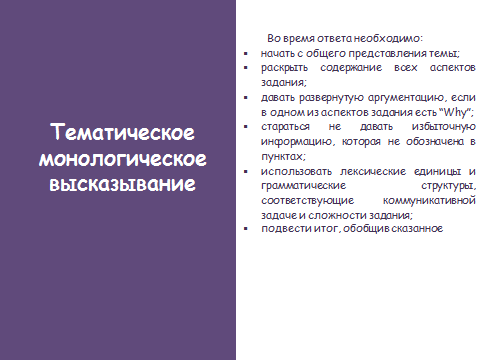 ВАШ ВОЗМОЖНЫЙ ОТВЕТ:
Taking pictures has become an important part of our life. People love this process and new technologies give more and more opportunities for it.
I think that people like taking pictures because it is a good way to remember favorite moments they like. A person sees something beautiful and wants to remember it forever. He takes a camera and seizes the moment.
Personally, I think that taking photos is more popular nowadays than it was before, because it is much easier now. My father said that in his time cameras were expensive. Now, every telephone has a built-in camera. He also said that they used film to take pictures. Then one had to develop it and only after that he could have photos. The process was long and not cheap.
The best photo I’ve ever taken was of a flying cat. Once, I was walking along a street and saw how a pigeon was sitting on a fence and a cat was about to attack it. I got out my telephone quickly, prepared the camera and at that very moment he jumped at the bird and I managed to take his photo. He looked really funny. The bird flew away and the cat kept hunting. That’s all I wanted to say.
Критерии оценки этого задания:
a) решение коммуникативной задачи – цель общения достигнута; тема раскрыта в полном объёме (полно, точно и развернуто, раскрыты все аспекты, указанные в задании). Объём высказывания: 10–12 фраз. - 3 балла
b) организация высказывания – высказывание логично и имеет завершённый характер; имеются вступительная и заключительная фразы, соответствующие теме. Средства логической связи используются правильно. - 2 балла
c) языковое оформление – использованный словарный запас, грамматические структуры, фонетическое оформление высказывания соответствуют поставленной задаче (допускается не более пяти негрубых лексико-грамматических ошибок и/или не более четырех негрубых фонетических ошибок). - 2 балла
Стратегии выполнения задания:
Нет задачи описывать предложенное фото;
Начинайте свое высказывание с представления темы;
Стройте высказывание в соответствие с предложенным планом, для того чтобы обеспечить логичность высказывания;
Использовать средства логической связи;
Предлагайте развернутую аргументацию (3-4 аргумента на каждый пункт плана);
Не давайте избыточную информацию, не относящуюся к теме высказывания;
Отвечайте на поставленные вопросы, а не воспроизводите заученный топик;
Старайтесь не использовать слишком сложные грамматические конструкции.
Допускается:
Говорить намного меньше 2 минут.
Начинать предложения с "also", "but", "and", "because". 
Говорить быстро или медленно.
Думать вслух на английском.
Менять пункты плана местами.
Говорить больше или меньше 3–4 фраз на каждый пункт (10–12 фраз на монолог).
За что снижают баллы:
Не все пункты плана раскрыты полно.
Есть вообще не упомянутые пункты.
Нет вступления и/или заключения.
Нет слов-связок или они использованы неправильно. 
Лексика не по теме или используется неправильно.
Много грамматических и других ошибок.
Взаимоотношения в семье
Взаимоотношения с друзьями и в школе
Внешность и характеристики человека
Досуг и увлечения (спорт, музыка, чтение, посещение театра, кинотеатра, дискотеки, кафе). Молодежная мода
Покупки. Карманные деньги
Переписка
Школьная жизнь. Изучаемые предметы и отношение к ним. Каникулы. Школьные обмены
Проблемы выбора профессии и роль иностранного языка
Страна/страны изучаемого языка и родная страна. Их географическое положение, климат, население, города и села, достопримечательности.
 Их культурные особенности (национальные праздники, знаменательные даты, традиции, обычаи)
Выдающиеся люди родной страны и стран изучаемого языка, их вклад в науку и мировую культуру
Путешествие по странам изучаемого языка и по РоссииТехнический прогресс. Глобальные проблемы современности
Средства массовой информации (пресса, телевидение, радио, Интернет)
Природа и проблемы экологии. Здоровый образ жизни
Список топиков:
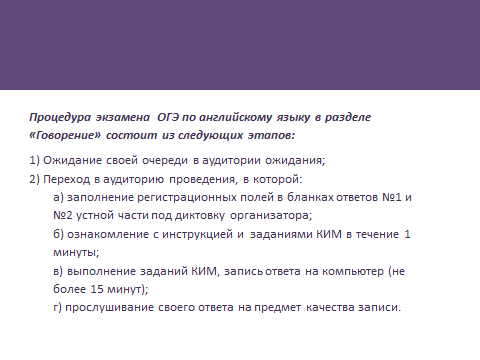 Запись ответа происходит следующим образом:
1) Организатор включает программу записи на компьютере;
2) Участник, надев гарнитуру, произносит в микрофон свой номер КИМ по-русски;
3) Участник называет номер задания по-английски (Task 1) и готовится к ответу 1,5 минуты, затем  читает текст (на "паузу" во время подготовки не нажимать!)
4) Участник называет номер следующего задания (Task 2) и готовится отвечать сразу на все 6 вопросов в течение 1,5 мин. (на "паузу" во время подготовки не нажимать!). 
5) Участник называет номер третьего задания (Task 3), готовится 1,5 мин и отвечает на задание (на "паузу" во время подготовки не нажимать!) 
6) Ответив на все задания, участник поднимает руку, чтобы организатор в аудитории подошел и сохранил аудиозапись. После этого участник прослушивает запись, и если все хорошо слышно, покидает аудиторию. 
Если, по мнению участника, запись сделана не качественно (т.е. практически не слышно, или дефекты записи препятствуют пониманию ответа), он сообщает об этом организатору в аудитории, который приглашает технического специалиста и уполномоченного ГЭК. При подтверждении ими плохого качества записи участник записывает свой ответ еще раз за этим же или другим компьютером (на усмотрение технического специалиста или УП ГЭК)
В случае отказа отвечать на какое-либо из заданий, или на все задания, следует произнести в микрофон по-русски: «Я отказываюсь отвечать на задание ...» (номер задания), либо «Я отказываюсь отвечать на все задания»
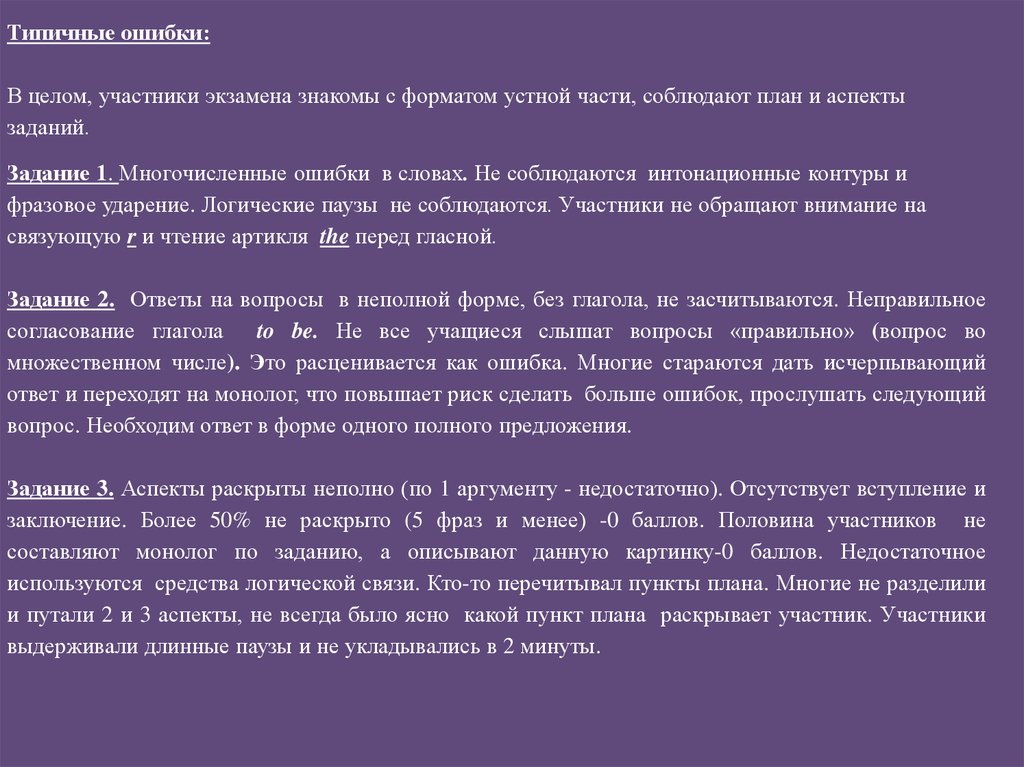 К приемам, способным подготовить ребенка к самостоятельному устному высказыванию можно отнести: 
Прием «Незаконченное предложение». Обучающемуся предстоит завершить предложение, пояснив, почему он так считает, сформулировав 2-3 самостоятельных предложения. 
Активное использование приема “True/False” с пояснениями. 
Прием «Распространение предложений», например: I like coffee. (What kind? When? How often? Why?)
Прием «Снежный ком»
Пересказ текстов с использованием ключевых слов (не механическое заучивание!) 
Систематическое составление собственных диалогов/монологов в парах на уроке и вне.
Задание: (работаем парами/группами)
 Выбираем предложение .
Задача – распространить предложение, включив в него информацию, соответствующую вопросам:
 What kind? When? How often? Why?). 
На подготовку 1-2 минуты.
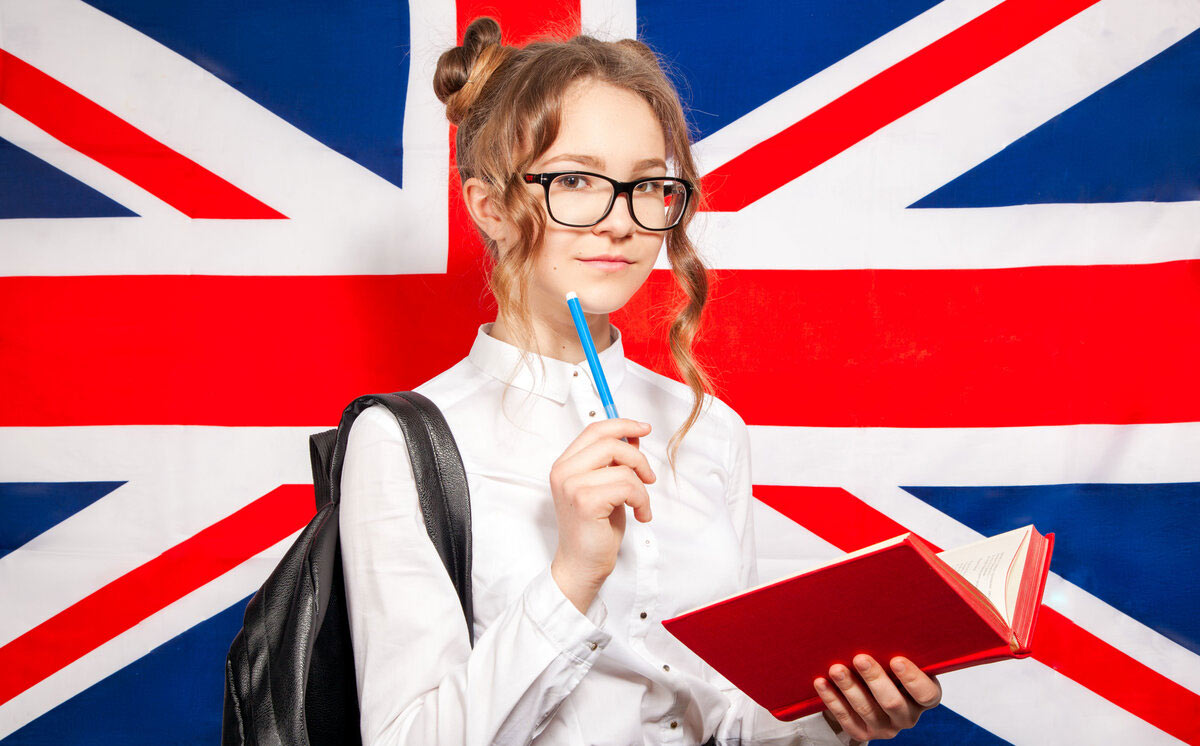 GOOD LUCK!